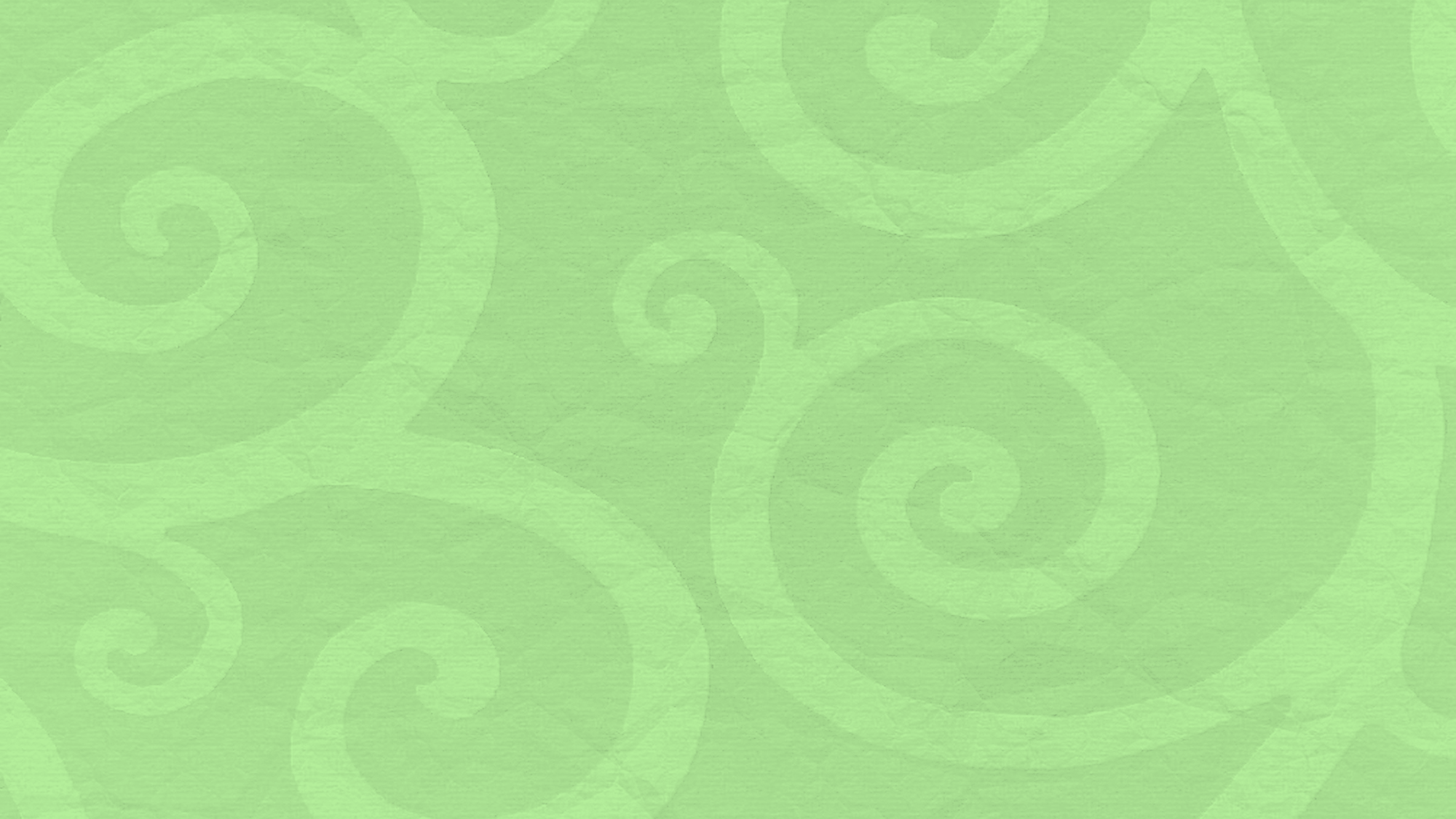 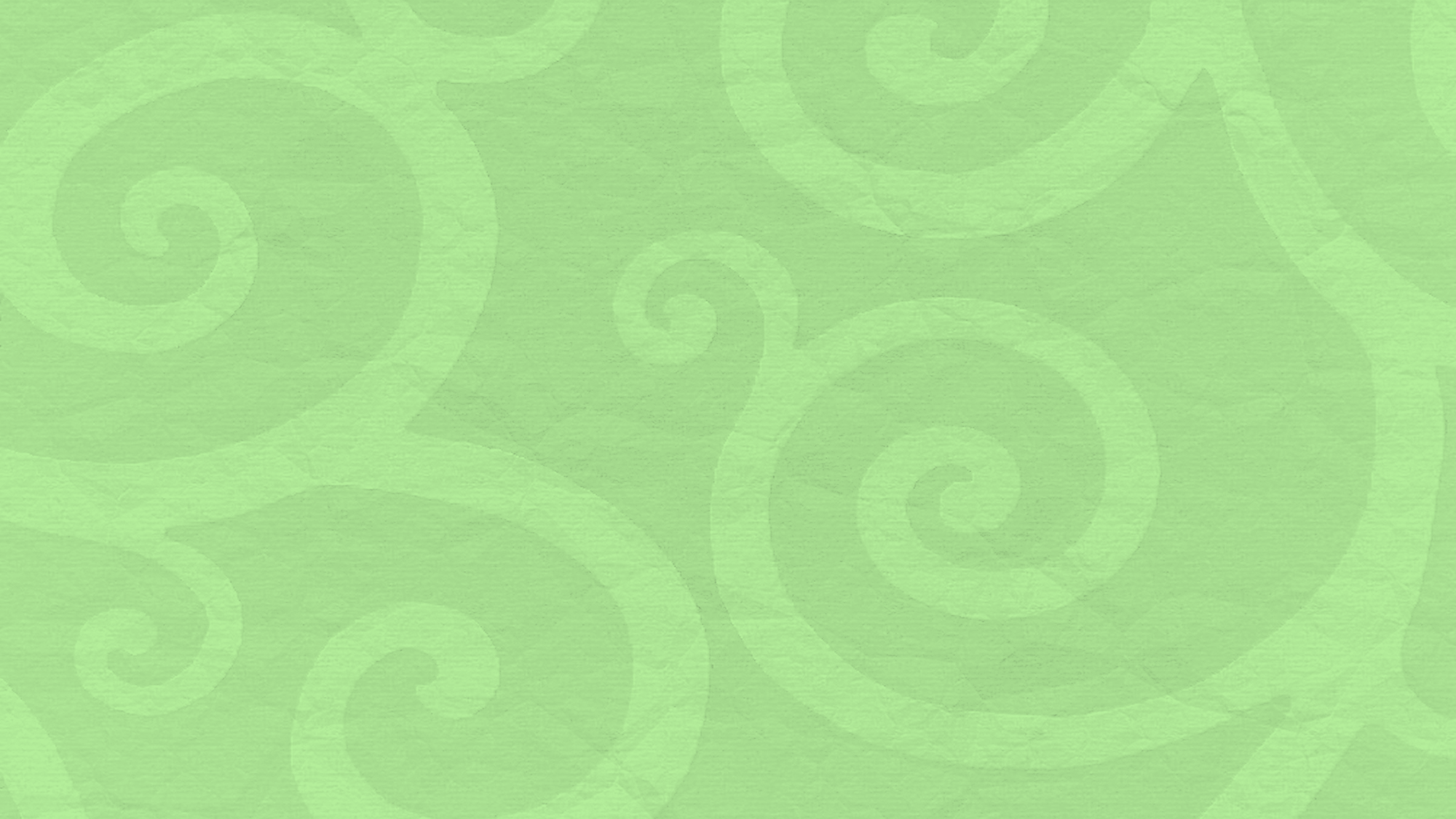 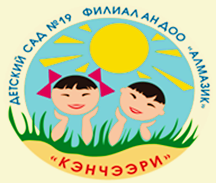 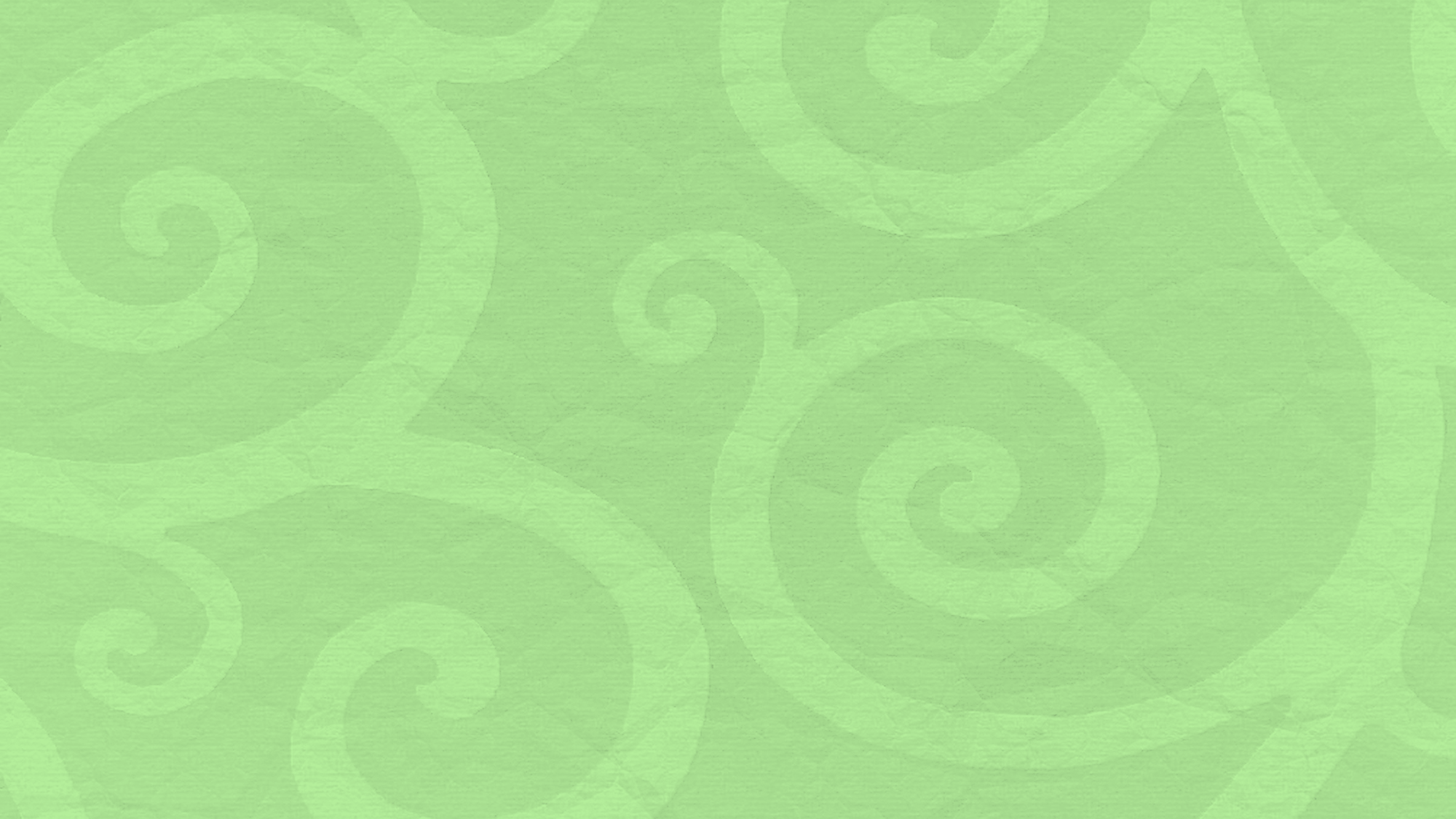 Основные направления деятельности ДОО
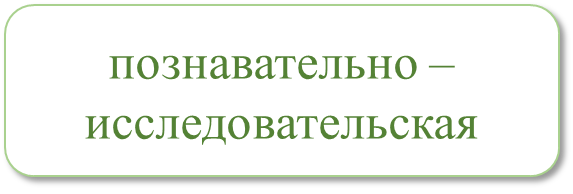 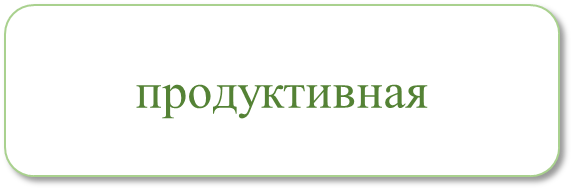 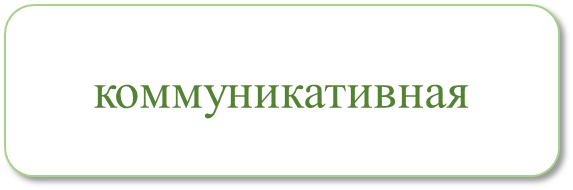 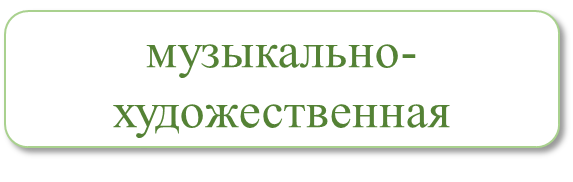 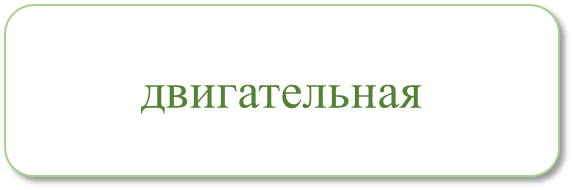 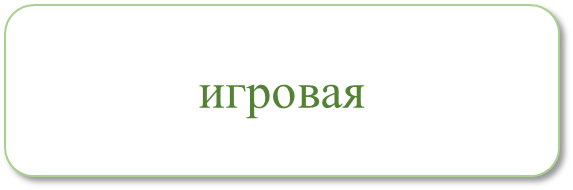 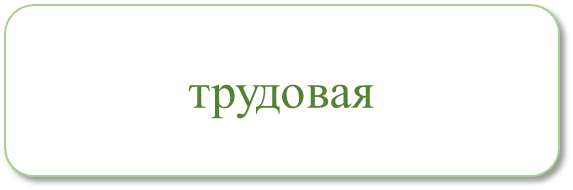 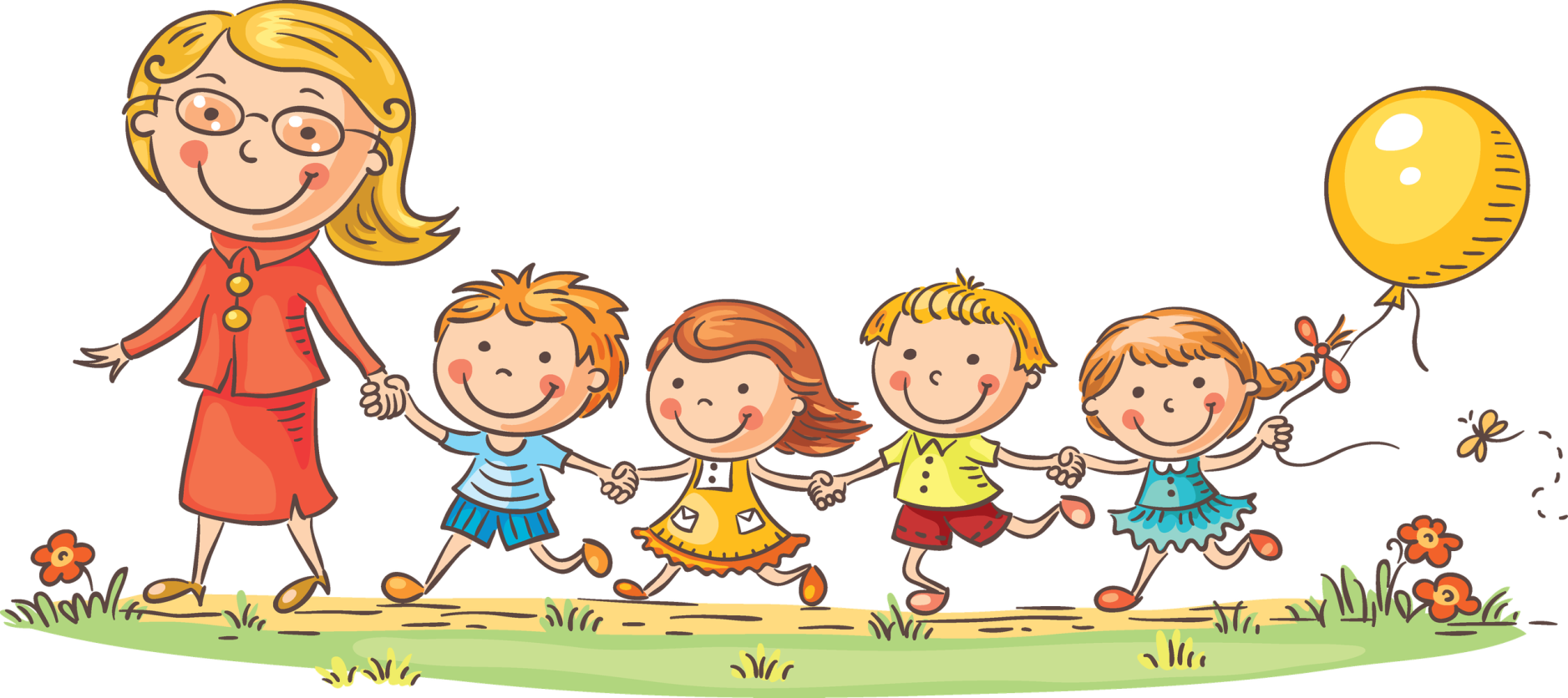 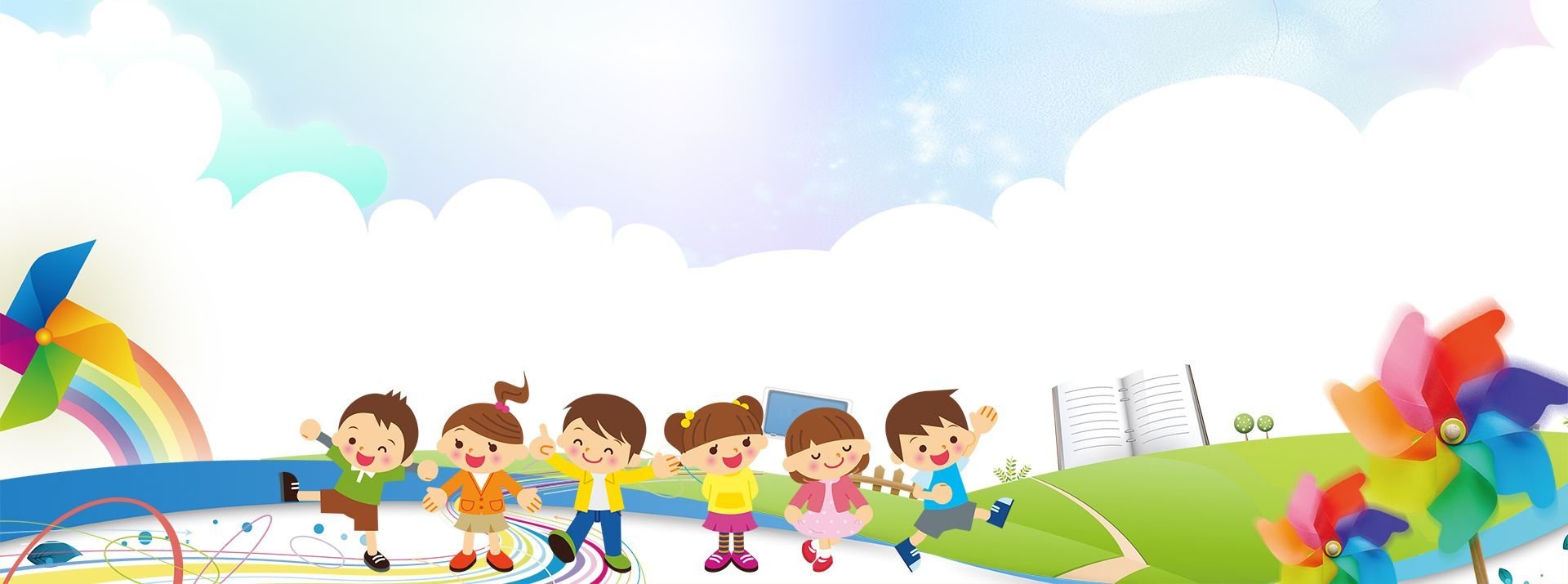 10 САМЫХ ВАЖНЫХ ЦИФР ДЕТСКОГО САДА
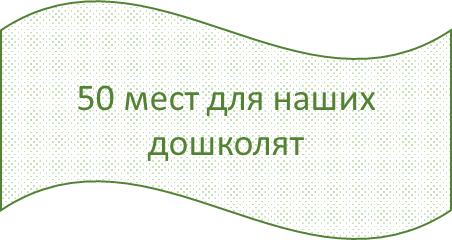 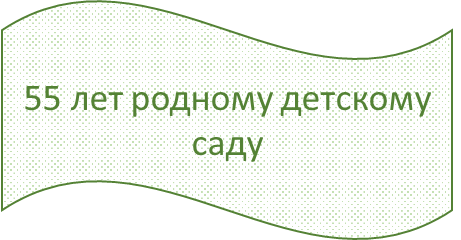 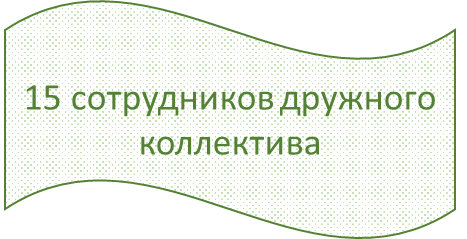 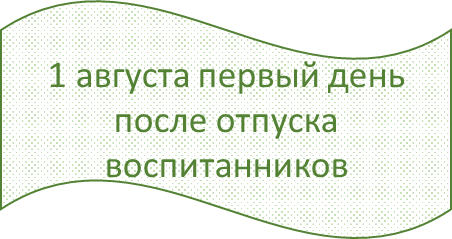 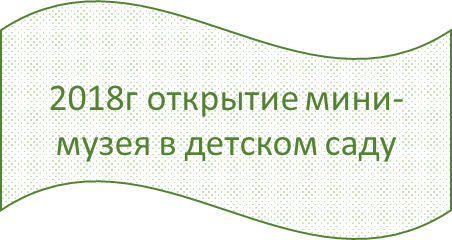 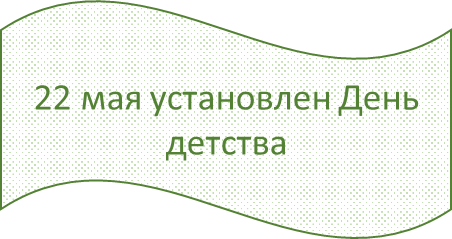 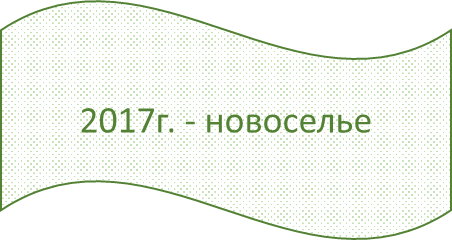 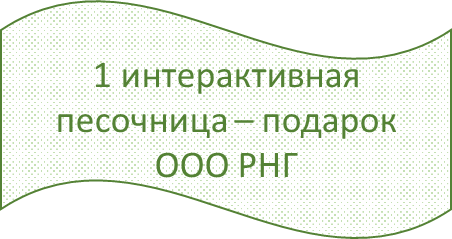 2020г создана «Экологическая тропа»
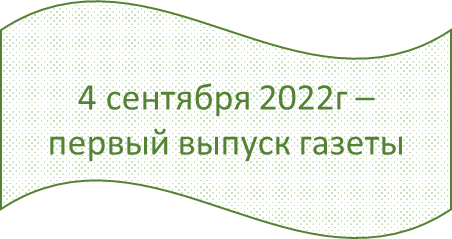 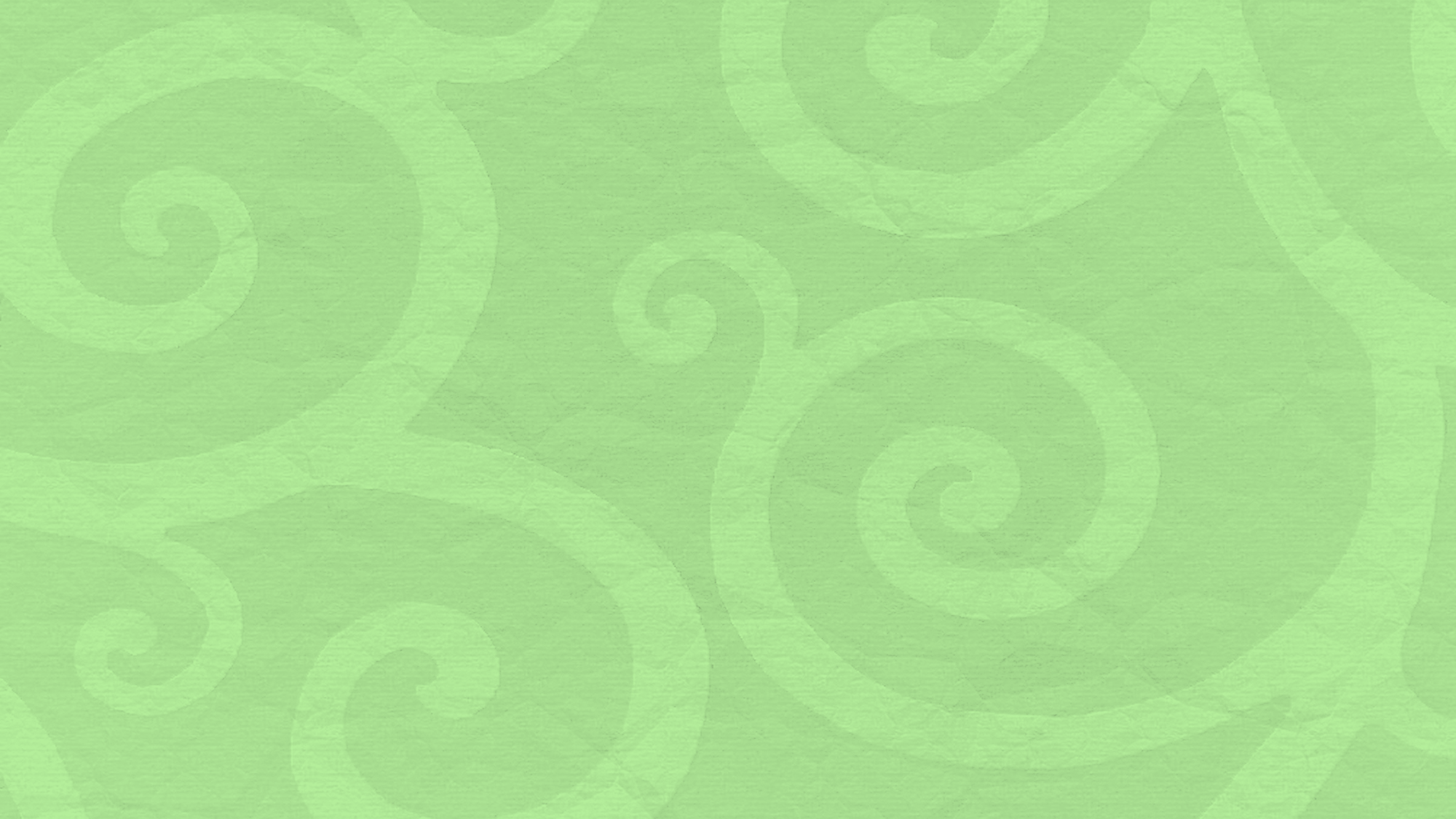 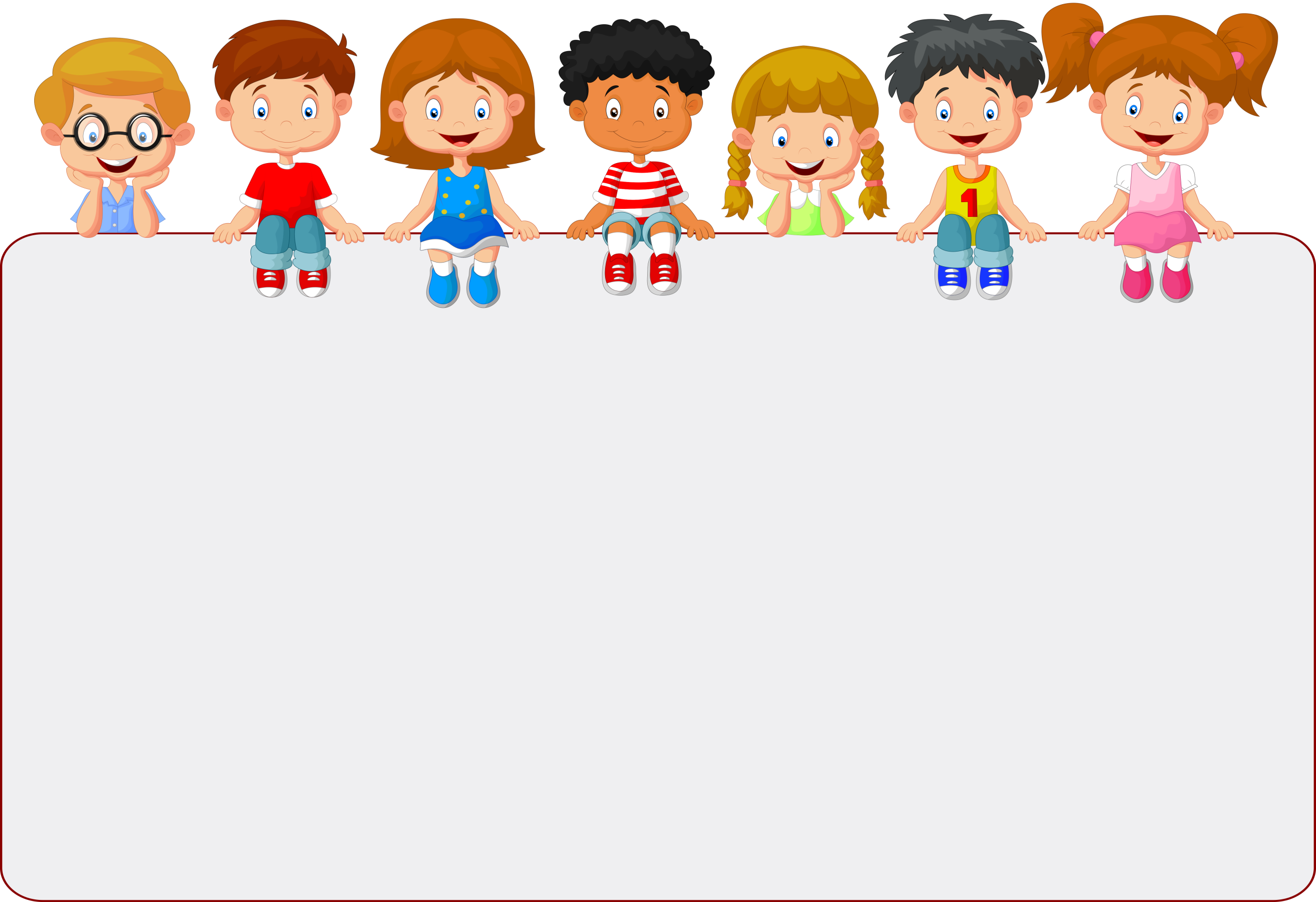 10 ГЛАВНЫХ ДОСТИЖЕНИЙ
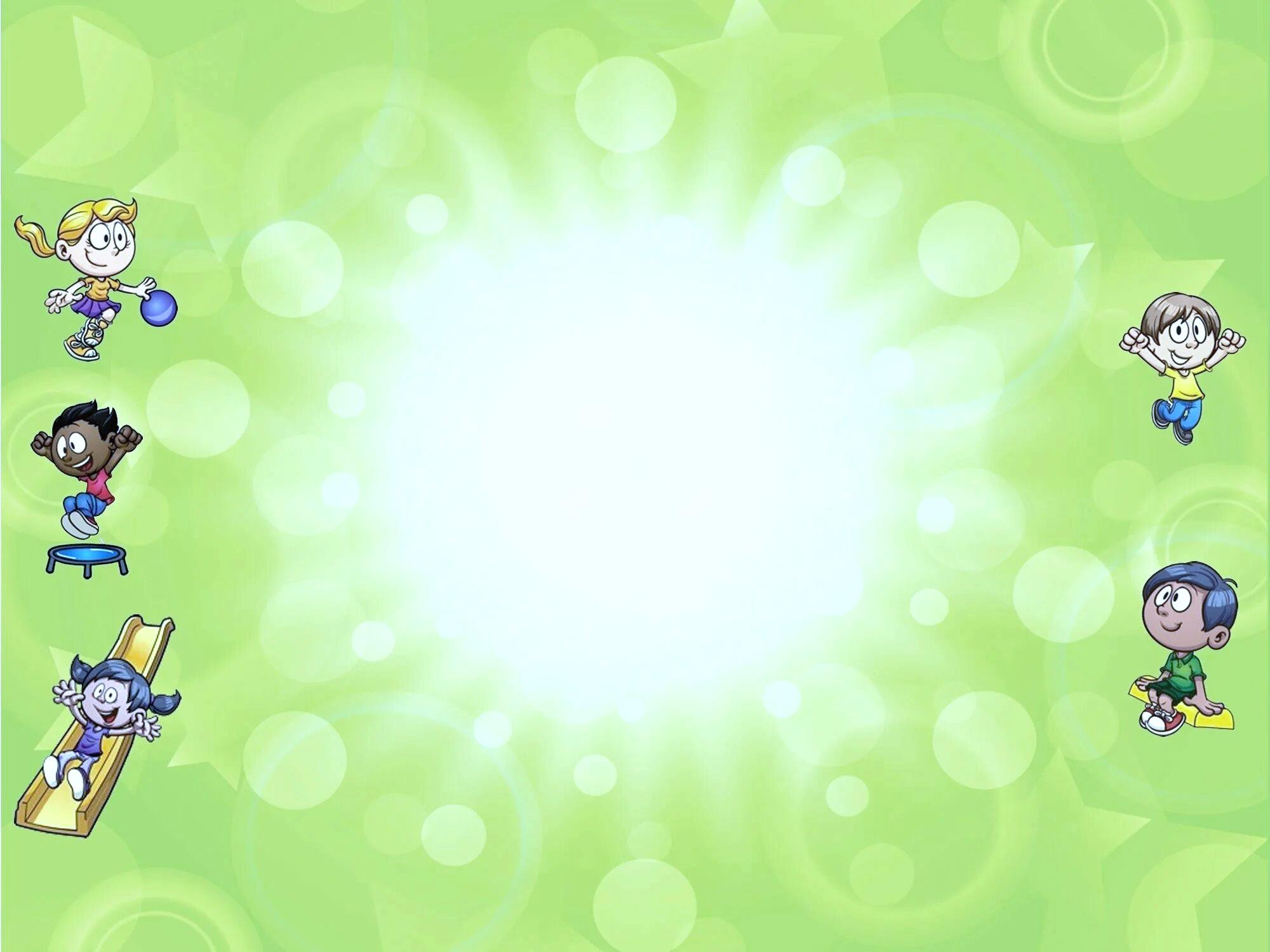 10 самых важных событий
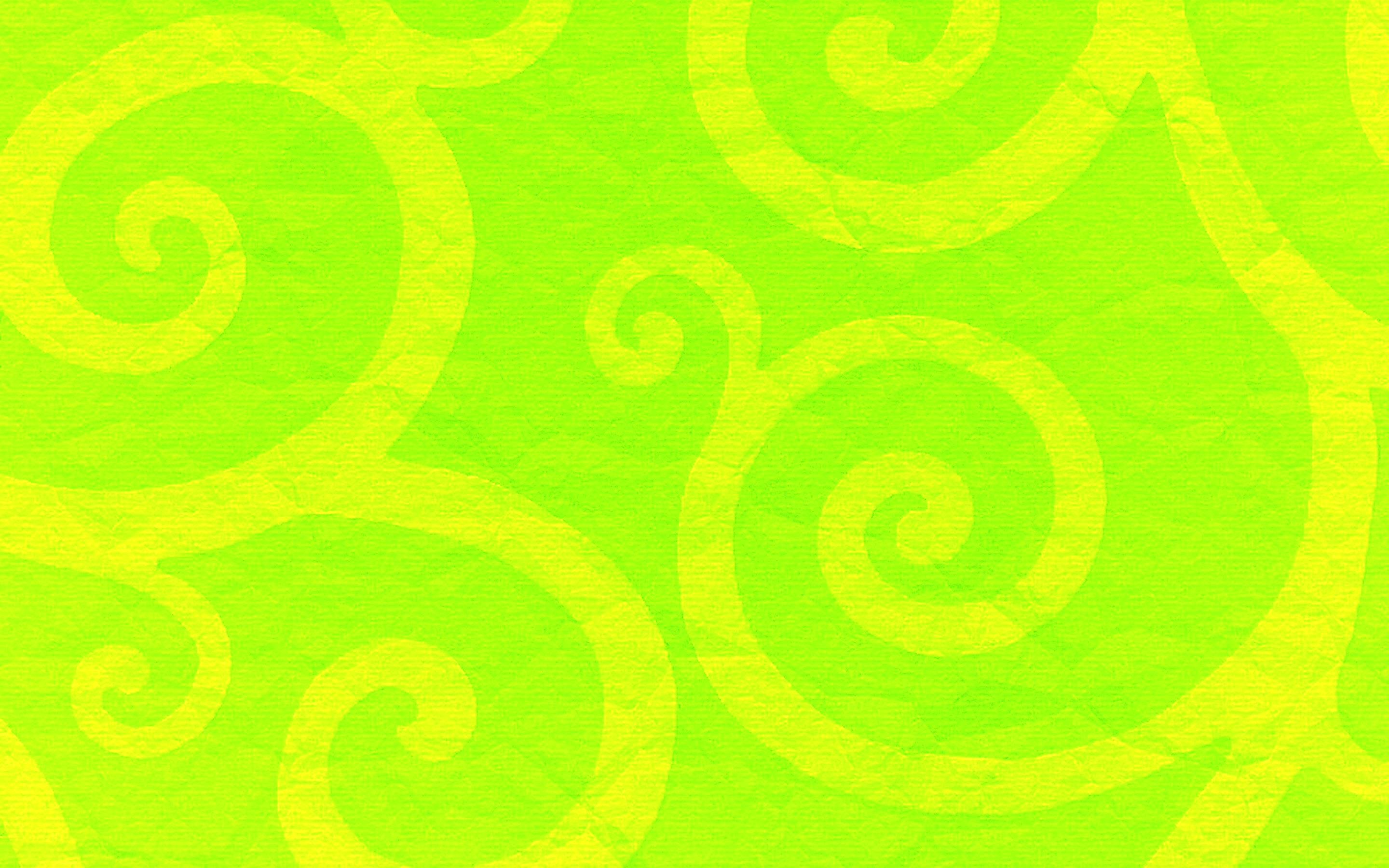 Лучшие педагоги
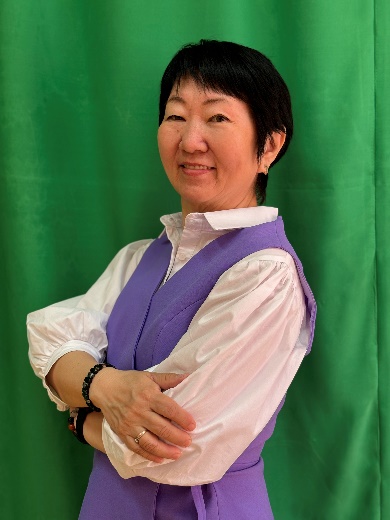 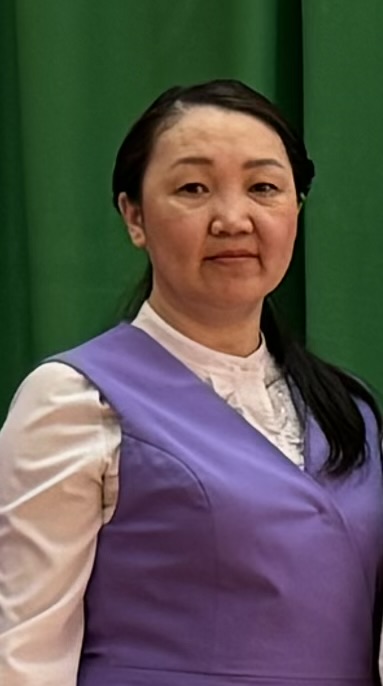 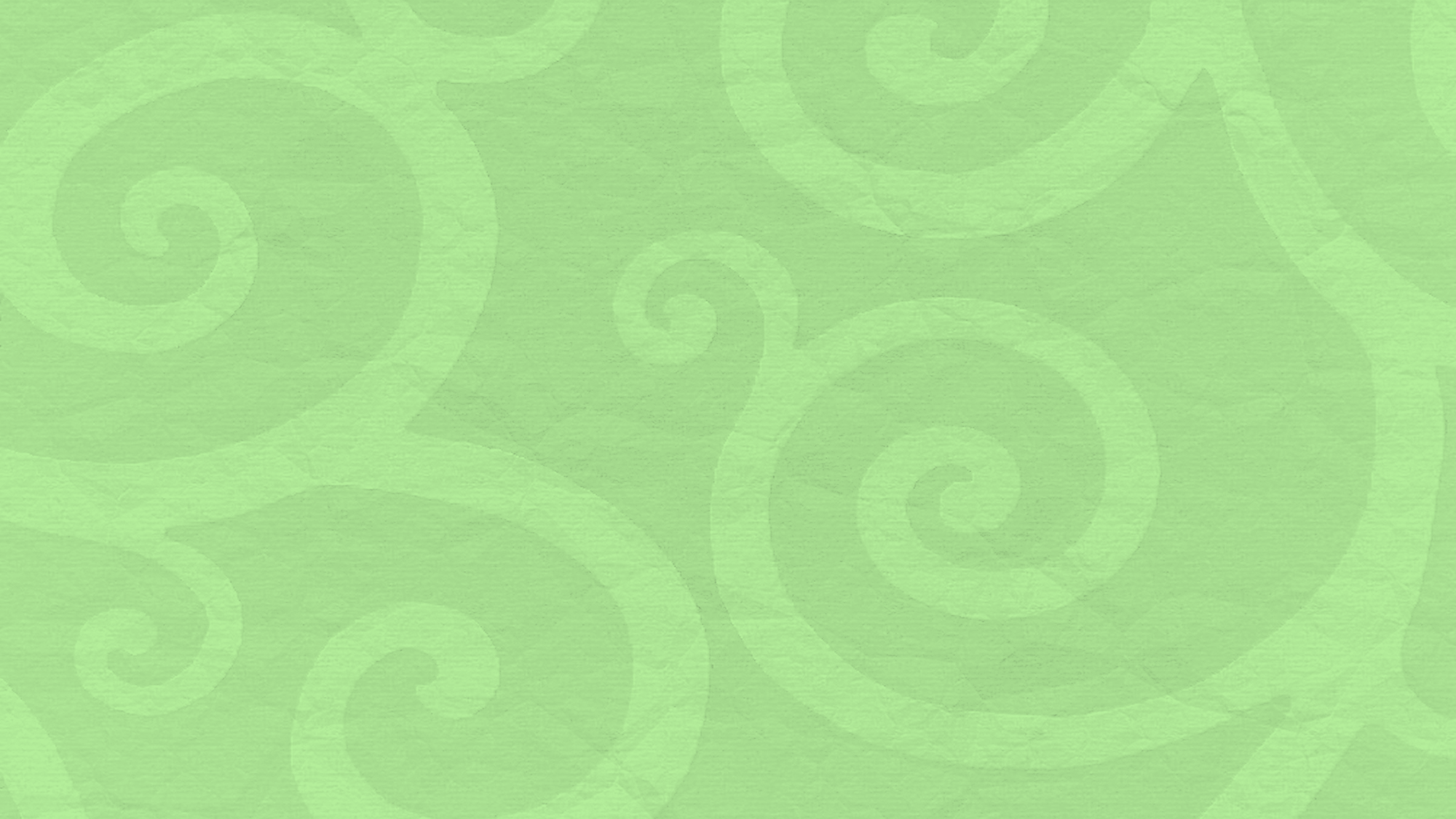 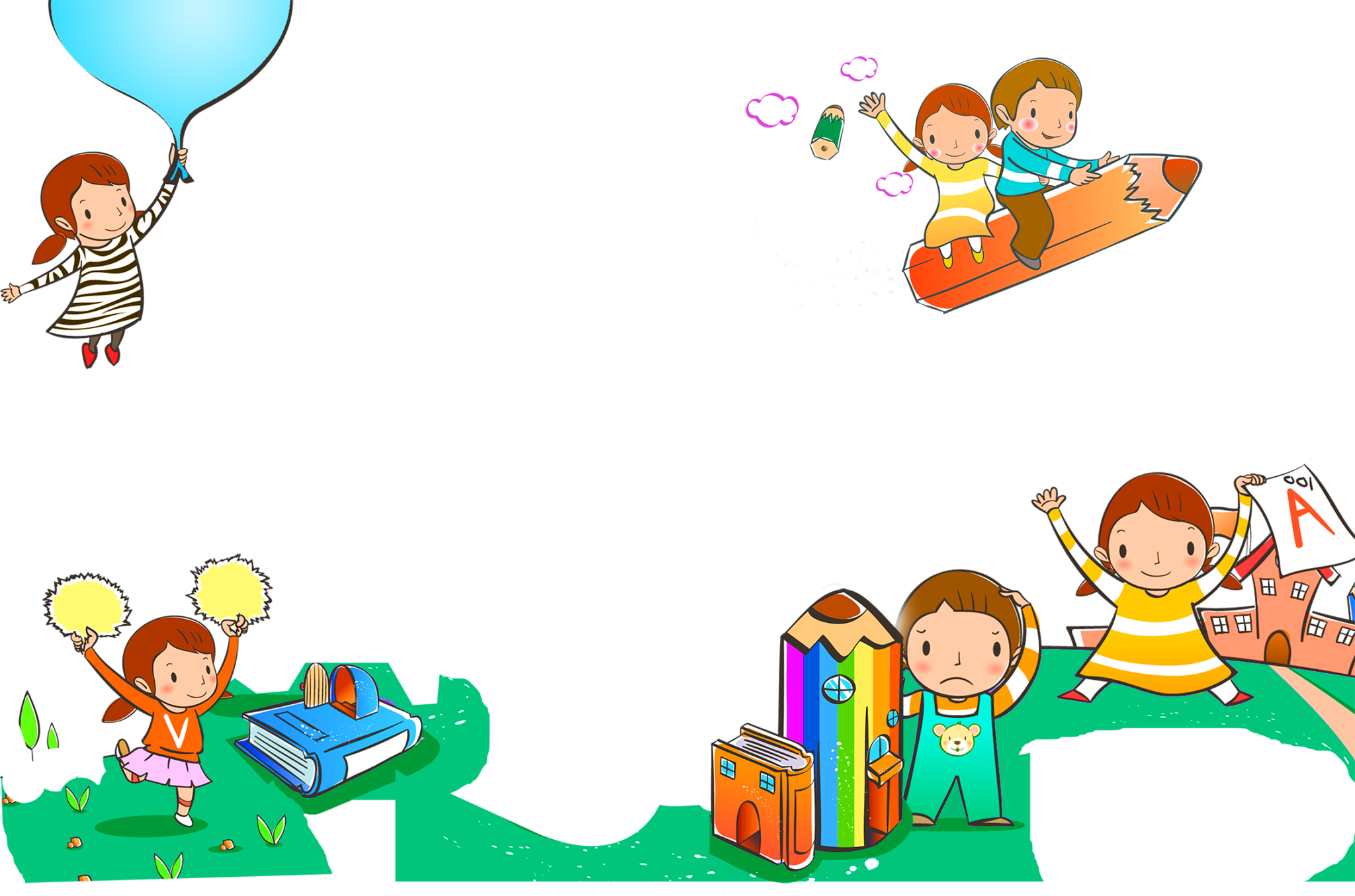 Лучшие воспитанники
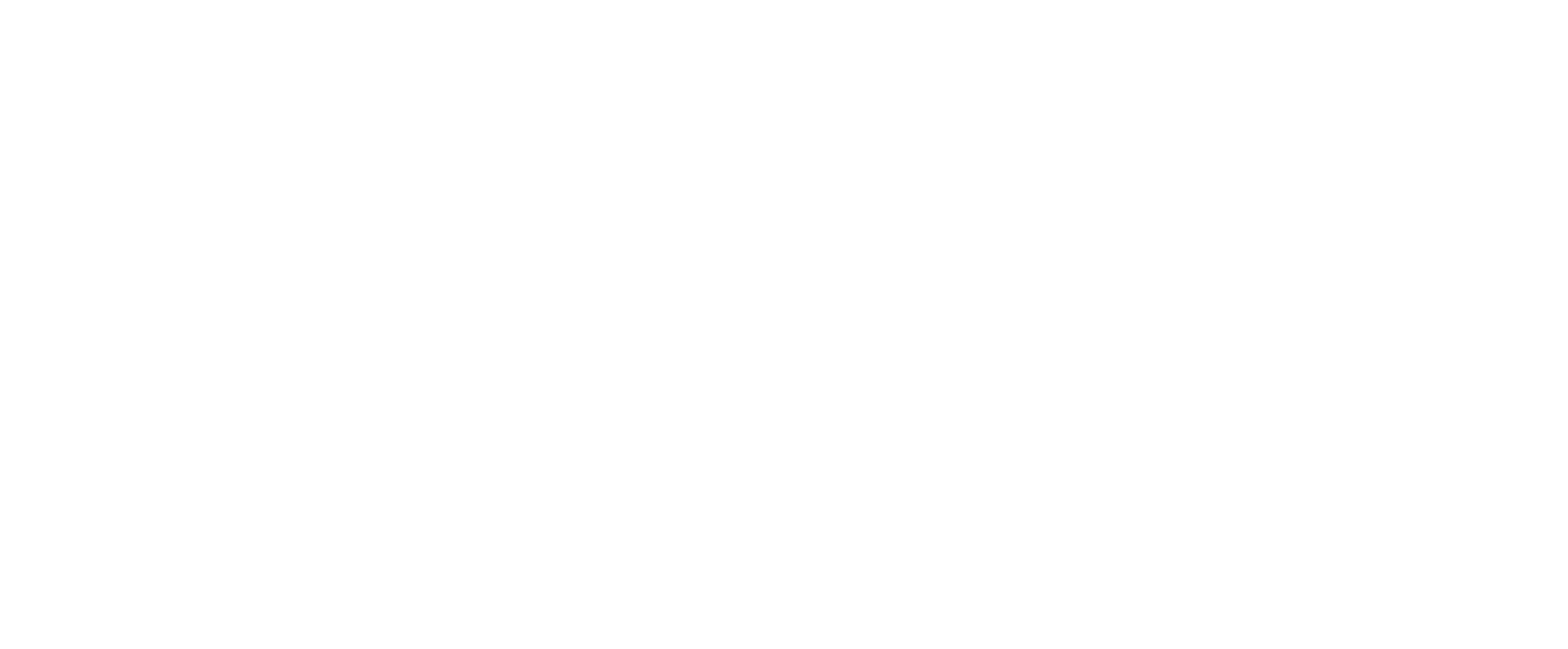 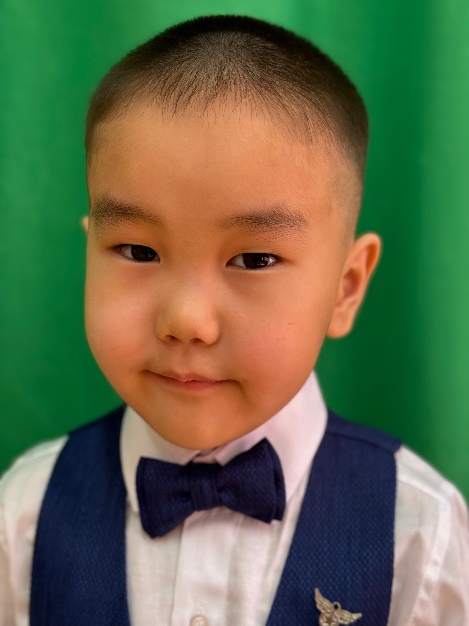 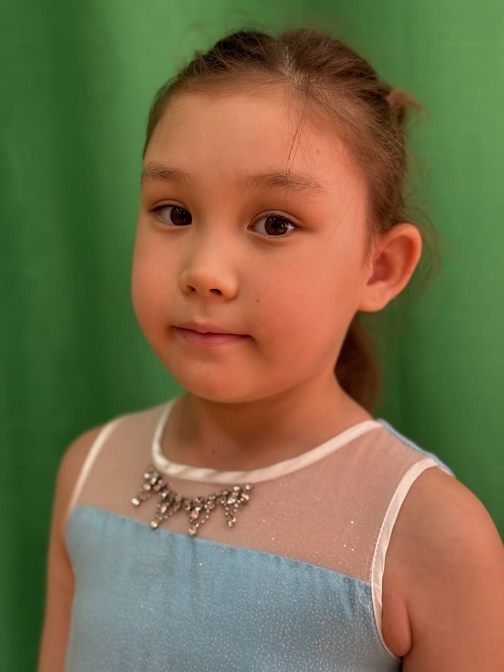 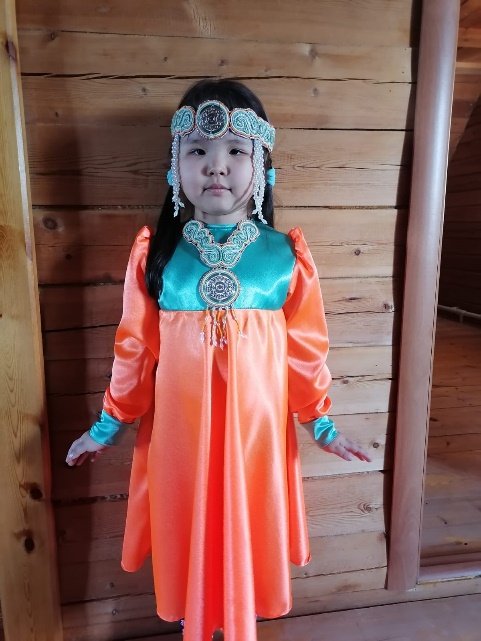 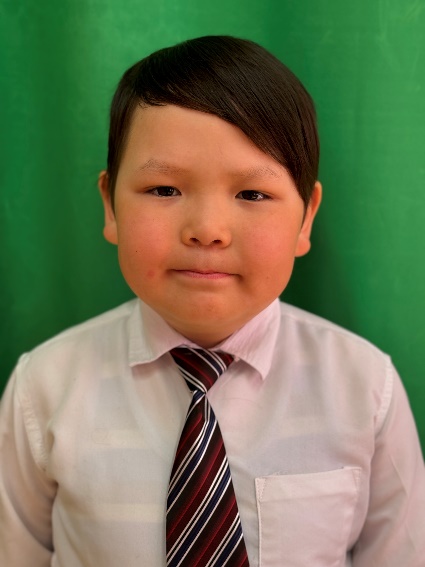 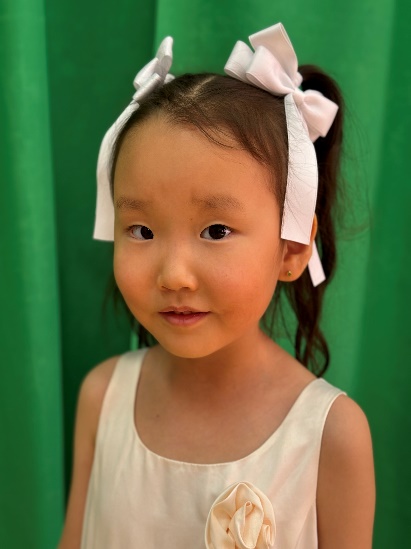 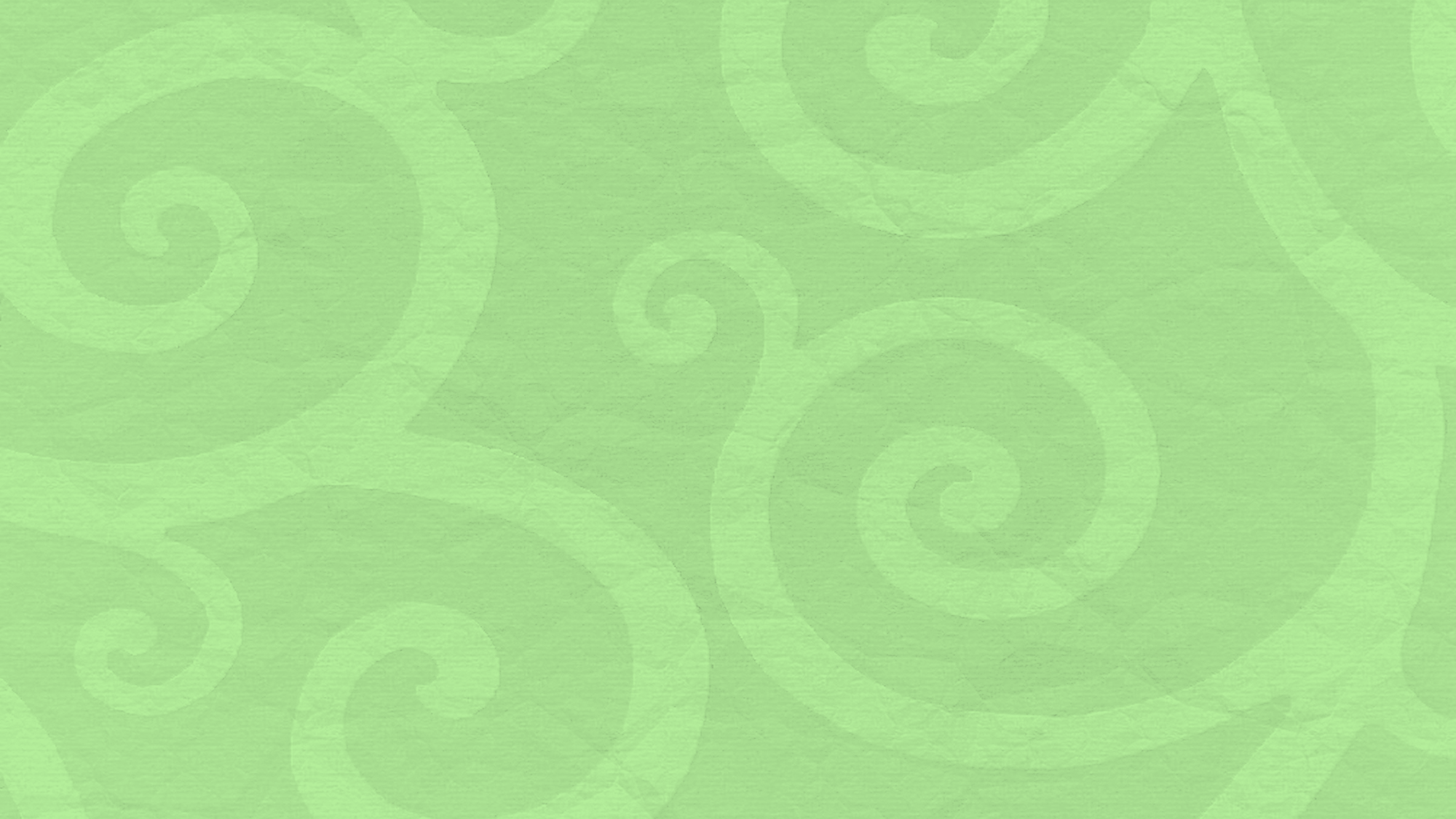 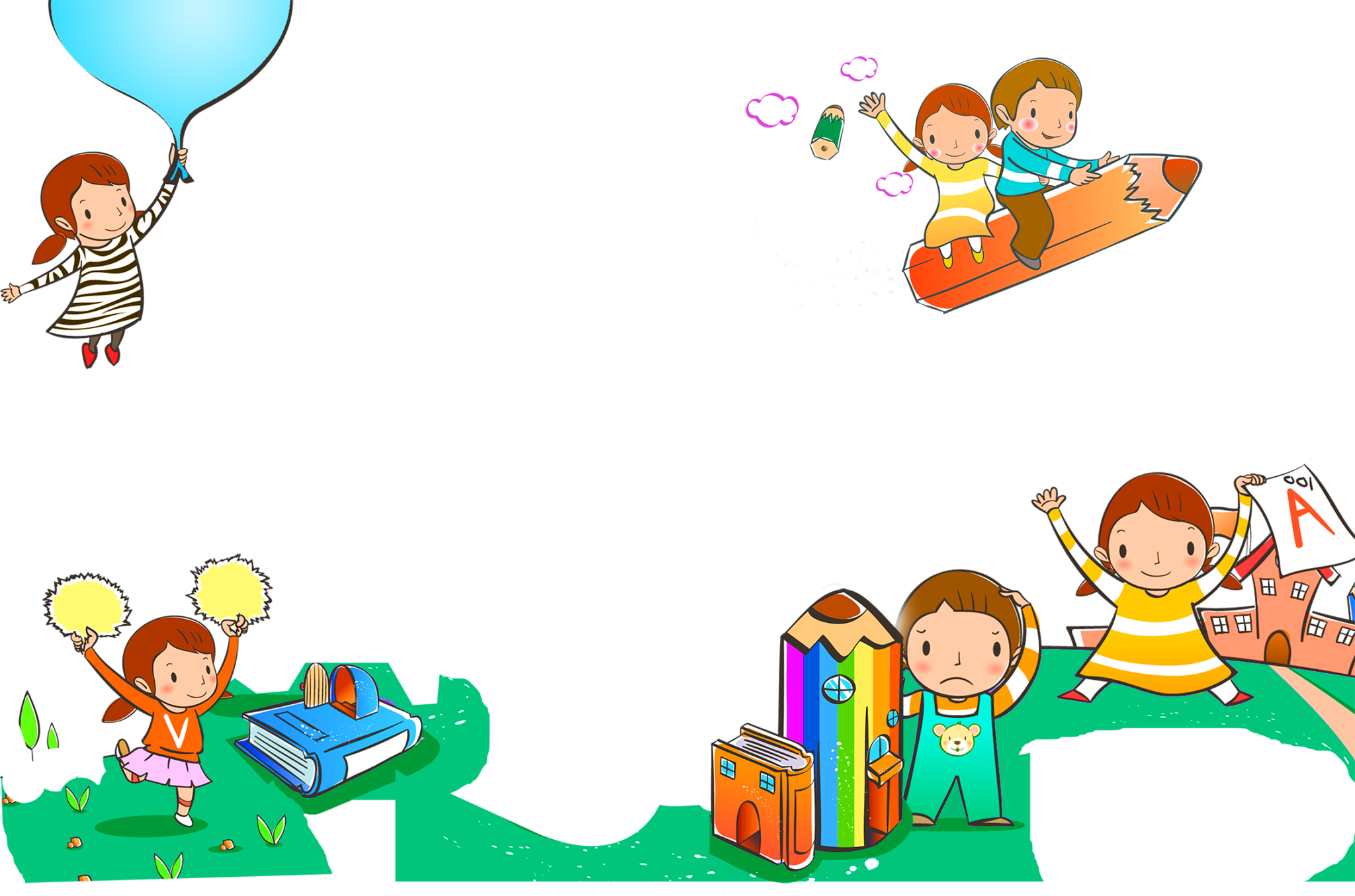 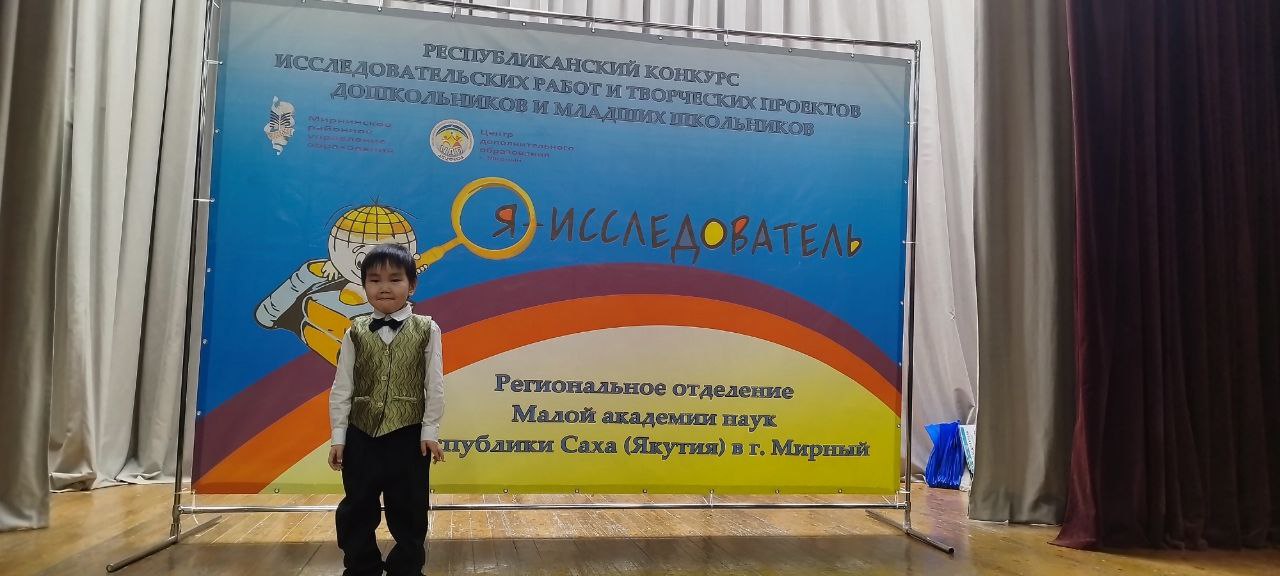 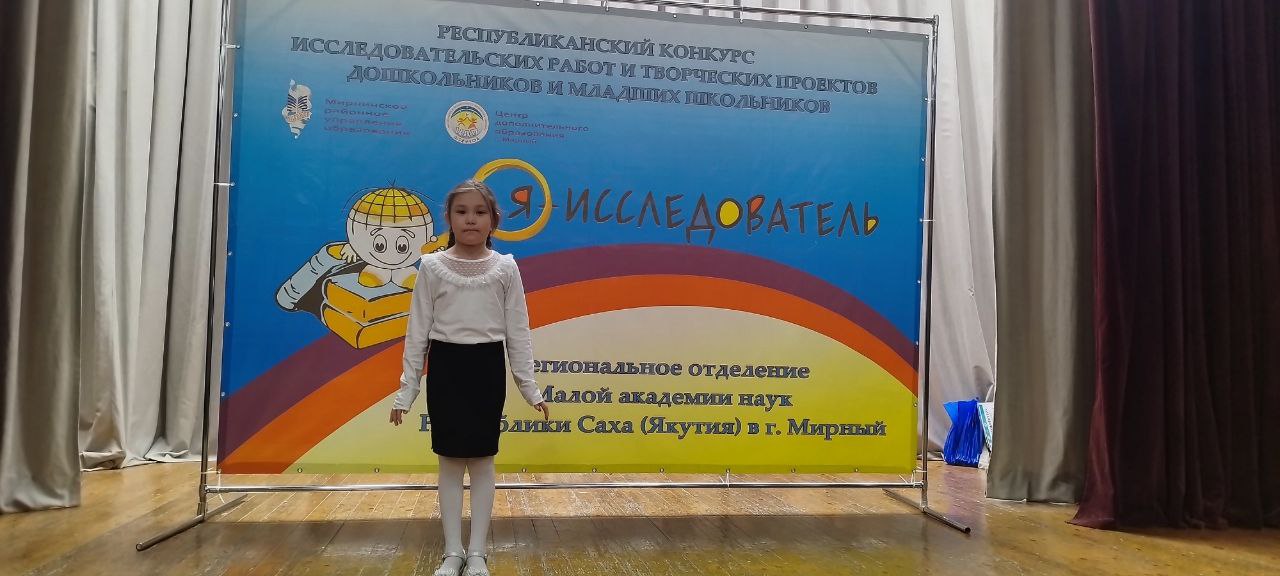 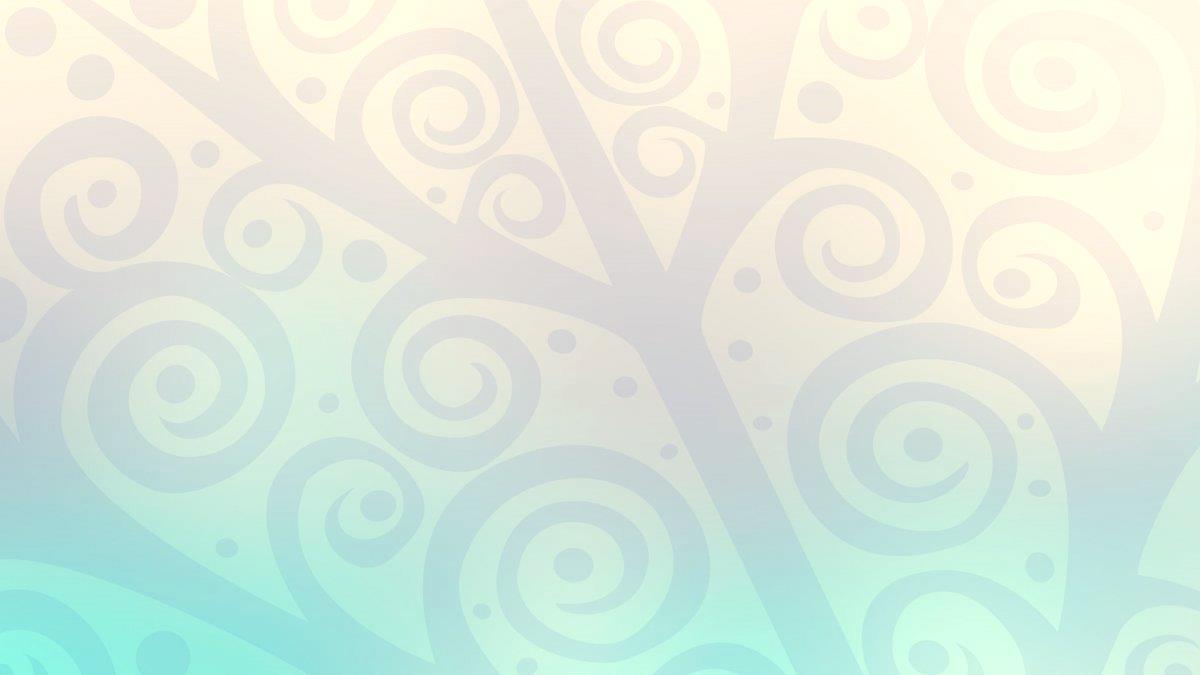 Попечители
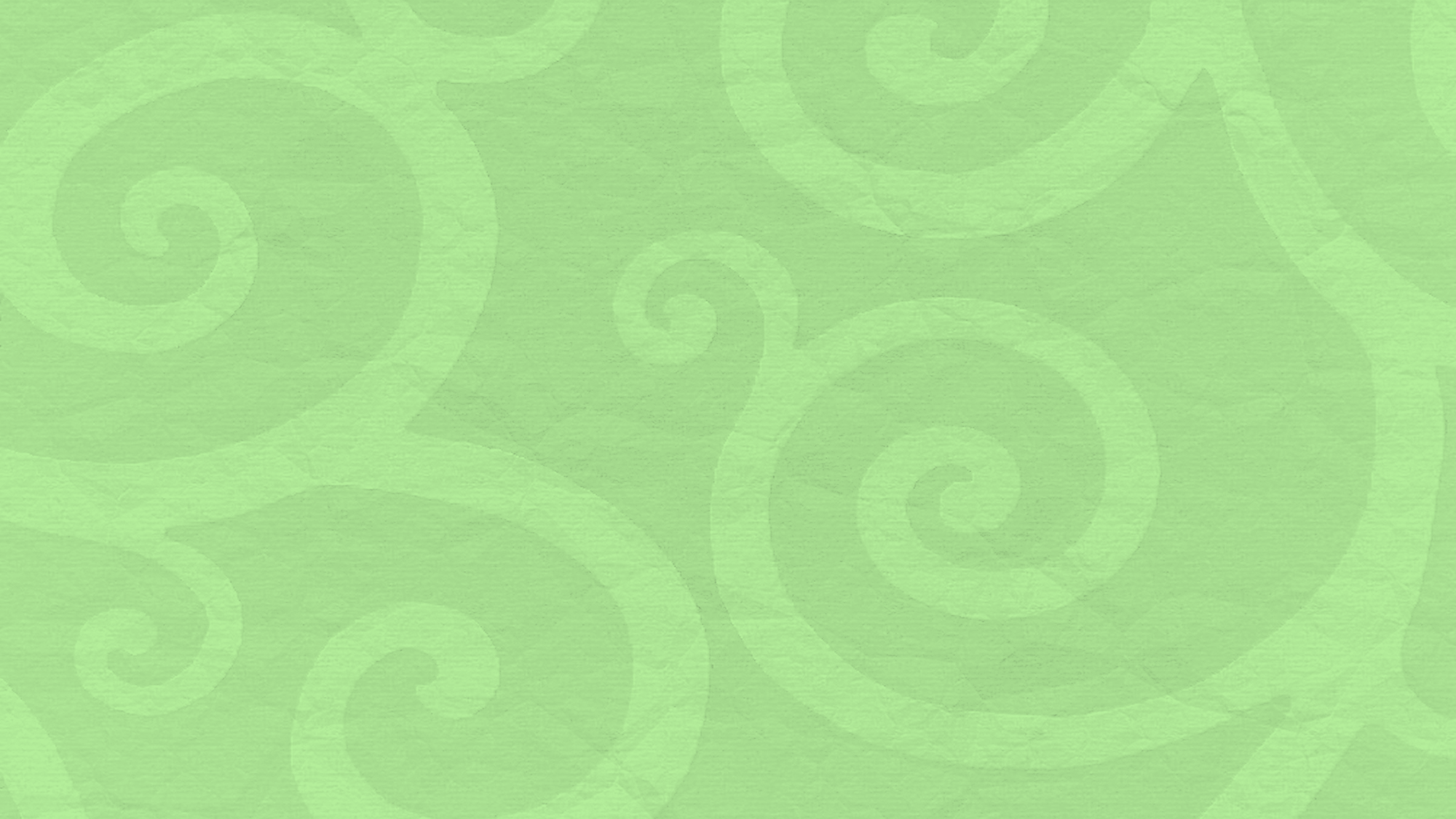 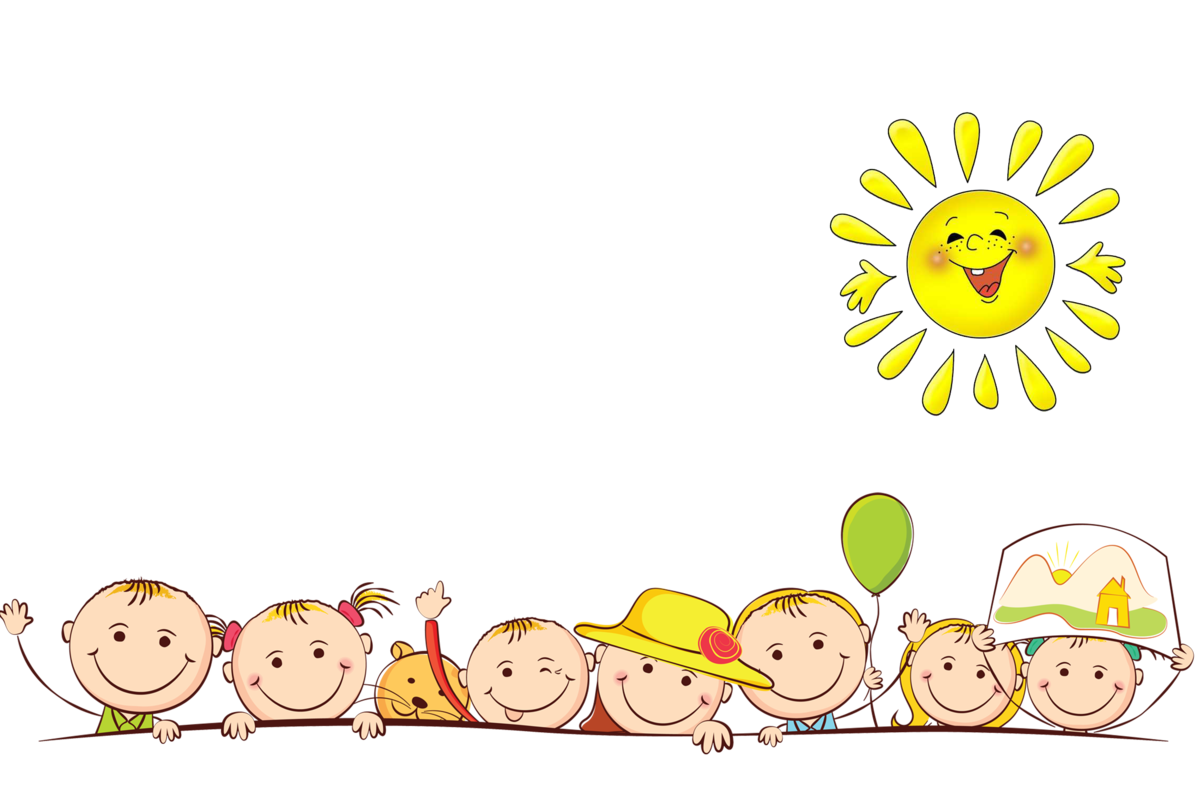 Наша ДОО-это
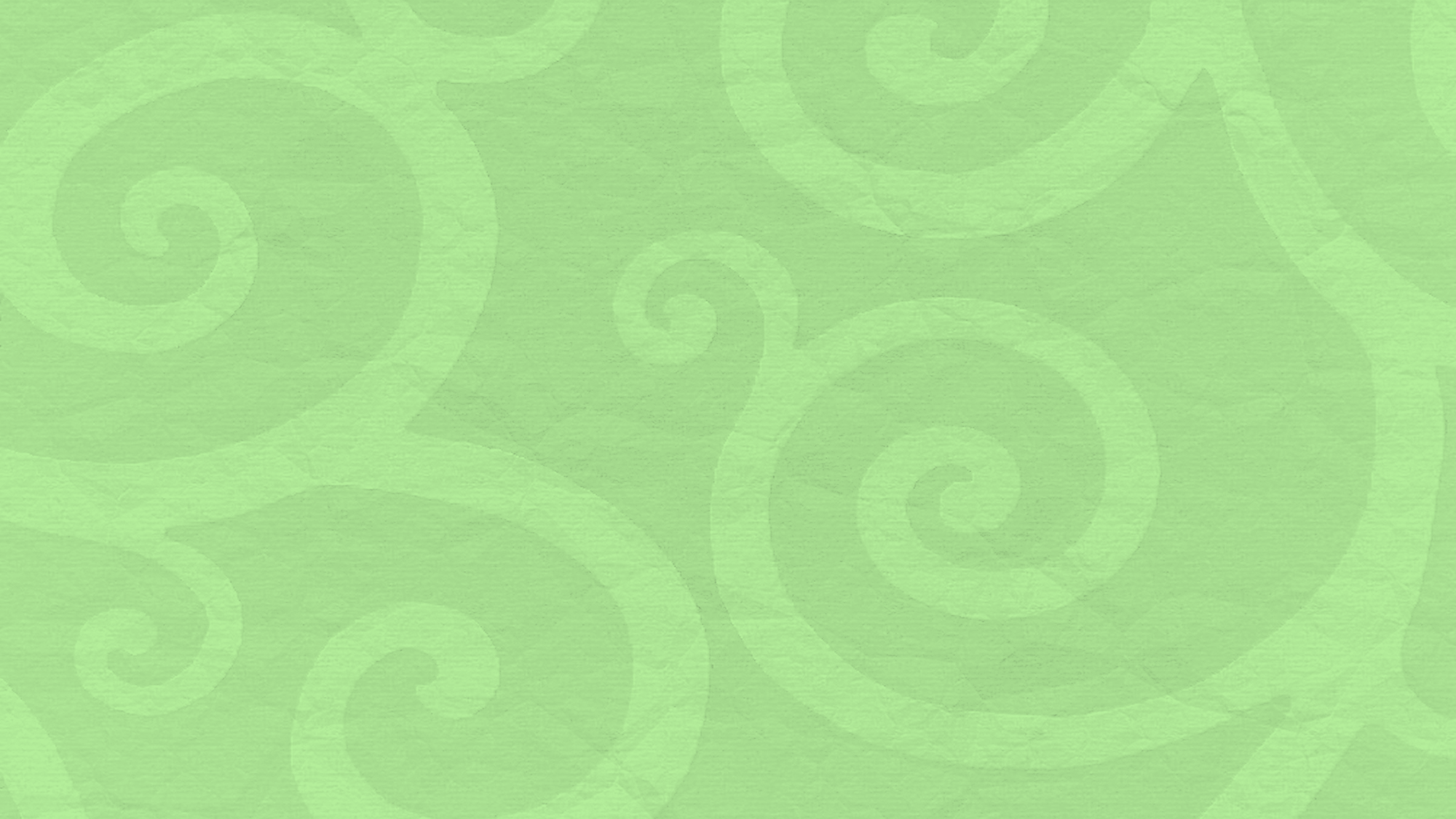 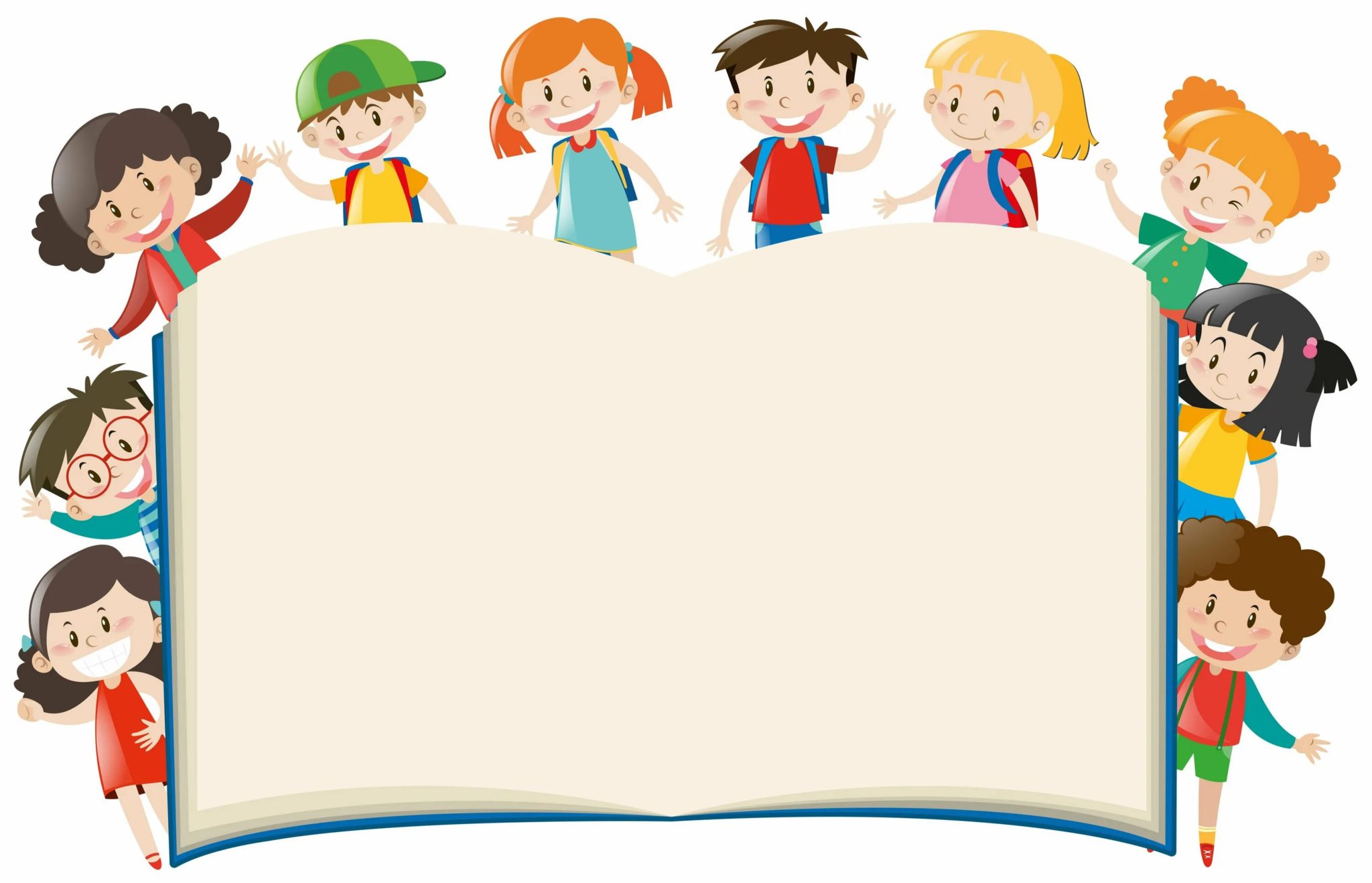 Лучшая ДОО-это